КРАЕВОЕ ГОСУДАРСТВЕННОЕ УЧРЕЖДЕНИЕ ДЛЯ ДЕТЕЙ-СИРОТ И ДЕТЕЙ, ОСТАВШИХСЯ БЕЗ ПОПЕЧЕНИЯ РОДИТЕЛЕЙ«ЖЕЛЕЗНОГОРСКИЙ ДЕТСКИЙ ДОМ»
Ресурсная карта дополнительного образования
ЗАТО г. Железногорск на 2022-2023 учебный год
Составитель:
Воспитатель группы №1
 Коваленко Оксана Сергеевна
ПРОГРАММЫ ДОПОЛНИТЕЛЬНОГО ОБРАЗОВАНИЯ В ДЕТСКОМ ДОМА
Художественной направленности	Спортивной направленности	Социально-гуманитарной направленности:
7-18 лет МОЗАИКА
10-15 лет ШАХМАТЫ 
7-18 лет ПОВАРЕНОК
7-18 лет	МАСТЕРОК для мальчиков
7-18 лет	ОБЩАЯ ФИЗИЧЕСКАЯ ПОДГОТОВКА
7-18 лет  АКАДЕМИЯ ДОМОВОДСТВА
7-18 лет	НАСТОЛЬНЫЙ ТЕННИМ
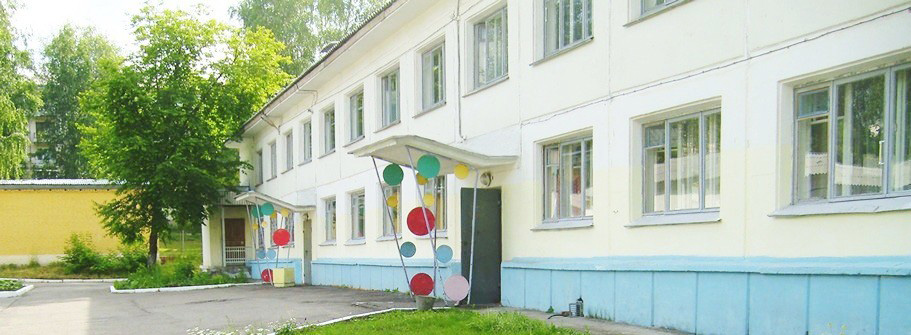 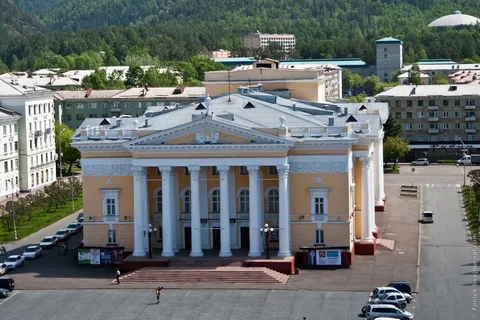 ПРОГРАММЫ ДОПОЛНИТЕЛЬНОГО ОБРАЗОВАНИЯ ДОМ КУЛЬТУРЫ:

7-18 лет ТЕАТРАЛЬНАЯ ГРУППА «ЧЕРДАК»
8-15 лет ВОКАЛЬНО-ЭСТРАДНАЯ СТУДИЯ «ФЕНИКС» 
7-18 лет ХОРЕОГРАФИЧЕСКИЙ АНСАБЛЬ «АРАБЕСКИ»
7-12 лет ШКОЛА-СТУДИЯ СОВРЕМЕННОГО ТАНЦА «КАРАМЕЛЬКИ»
ПРОГРАММЫ ДОПОЛНИТЕЛЬНОГО ОБРАЗОВАНИЯ ДВОРЦА ТВОРЧЕСТВА
		
8-18 МИР ТАНЦА
7-14 лет	ИЗОБРАЗИТЕЛЬНОЕ ТВОРЧЕСТВО И ПАПЬЕ-МАШЕ
7-16лет ХОРОВАЯ СТУДИЯ
7-15 лет	СТУДИЯ КОНСТРУИРОВАНИЯ И МОДЕЛИРОВАНИЯ ОДЕЖДЫ ПОДИУМ
6-16 лет СТУДИЯ РУССКИХ НАРОДНЫХ ИНСТРУМЕНТОВ
12-16 лет СТУДИЯ КОНСТРУИРОВАНИЯ И МОДЕЛИРОВАНИЯ ОДЕЖДЫ ПОДИУМ
6-17лет ВОКАЛЬНАЯ СТУДИЯ БЕРЕРГ ДЕТСТВА
8-12лет ЧУДЕСА ИЗ БУМАГИ
12-17лет ГИТАРА
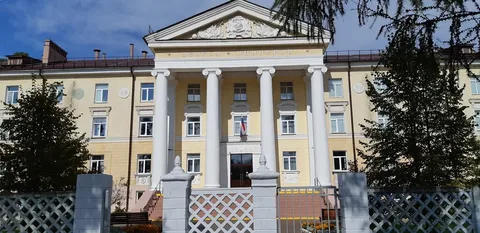 ПРОГРАММЫ ДОПОЛНИТЕЛЬНОГО ОБРАЗОВАНИЯ СТАНЦИИ ЮНЫХ ТЕХНИКОВ
 
7-11 лет ЕСТЕСТВЕННОНАУЧНОЕ НАПРАВЛЕНИЕ
ТЕХНОСТАР
8-14 лет ТЕХНИЧЕСКОЕ МОДЕЛИРОВАНИЕ
13-18 лет ПРОЕКТНАЯ ДЕЯТЕЛЬНОСТЬ В ТЕХНИЧЕСКОМ ТВОРЧЕСТВЕ
13-18 лет	 РАДИОУПРАВЛЯЕМЫЙ АВТОМОДЕЛИЗМ
8-17 лет СУДОМОДЕЛИЗМ
9-17лет РОБОТОТЕХНИКА
9-14 лет 	МУЛЬТСТУДИЯ
13-17 лет РАДИОЭЛЕКТРОННИКА	
9-17лет АВТОМОДЕЛИЗМ
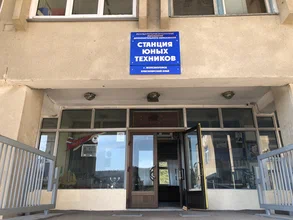 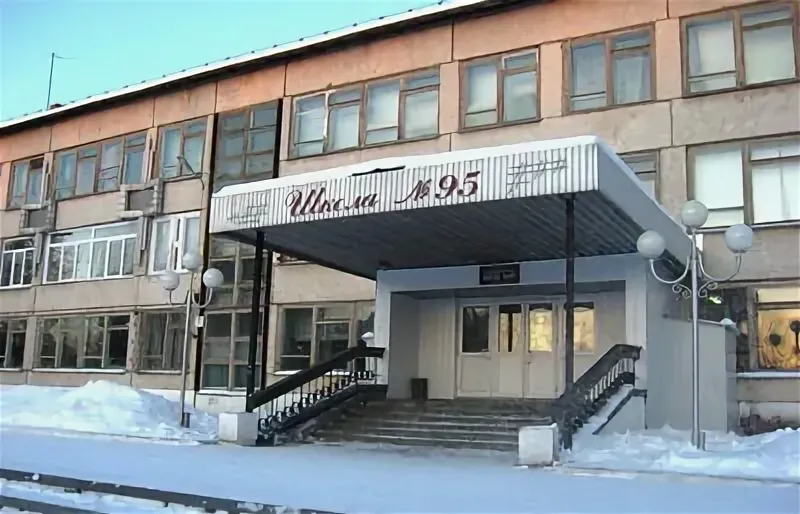 ПРОГРАММЫ ДОПОЛНИТЕЛЬНОГО ОБРАЗОВАНИЯ
 МБОУ ШКОЛА№95
 
7-11 лет ВОЛШЕБНАЯ КИСТОЧКА
8-14 лет 3D МОДЕЛИРОВАНИЕ
10-18 лет ВОЛЕЙБОЛ
10-18 лет	 БАСКЕТБОЛ
12-17 лет ШКОЛА МЕДИАТОРА
ПРОГРАММЫ ДОПОЛНИТЕЛЬНОГО ОБРАЗОВАНИЯ
СОБОР АРХАНГЕЛА МИХАИЛА ВОСКРЕСНАЯ ШКОЛА

Наша главная цель — уютная и добрая атмосфера, в которой ребята будут получать знания об основах православной культуры, о праздниках и традициях нашей Церкви!

В программе нашей Воскресной школы:
ЗАКОН БОЖИЙ
ЦЕРКОВНОЕ ПЕНИЕ
ЦЕРКОВНО-ПРИКЛАДНОЕ ИСКУССТВО
КАЛЛИГРАФИЧЕСКИЕ КУРСЫ
КРУЖОК «ТРЯПИЧНЫЕ КУКЛЫ».
РАЗЛИЧНЫЕ МАСТЕР-КЛАССЫ
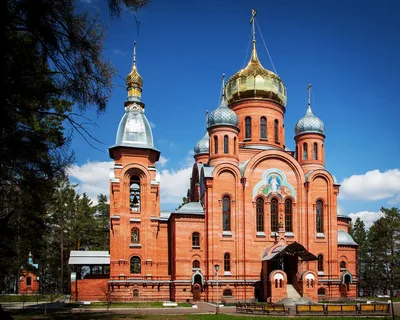 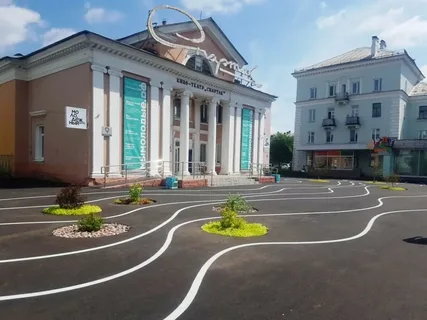 ПРОГРАММЫ ДОПОЛНИТЕЛЬНОГО ОБРАЗОВАНИЯ
МКУ МОЛОДЕЖНЫЙ ЦЕНТР
 
10-18 лет	 БРЕЙК-ДАНС
12-17 лет КИНГ-БОКСИНГ
ПРОГРАММЫ ДОПОЛНИТЕЛЬНОГО ОБРАЗОВАНИЯ МБОУ ШКОЛА №97

8-10 лет	БИСЕРОПЛЕТЕНИЕ
10-18 лет	 ТУРИСТИЧЕСКАЯ ПОДГОТОВКА
12-18 лет ФОТО-ВИДЕО СТУДИЯ
10-18 лет	 ШКОЛА БЕЗОПАСНОСТИ
10-18 лет	 ПОЛИАТЛОН
5-6 класс	СПОРТИВНЫЕ ИГРЫ
4-11 класс МИНИ ФУТБОЛ
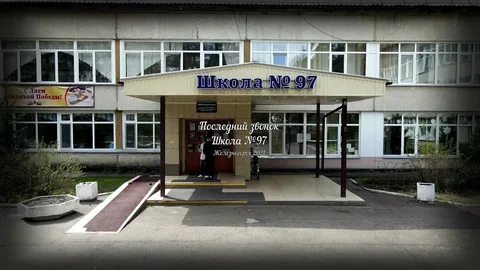 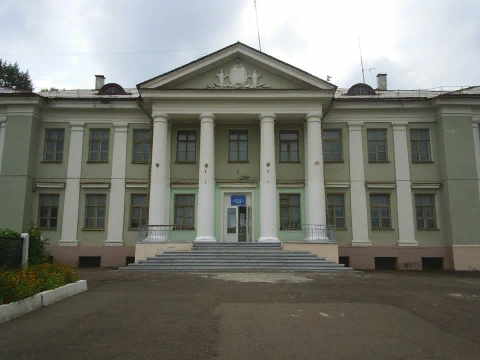 ПРОГРАММЫ ДОПОЛНИТЕЛЬНОГО ОБРАЗОВАНИЯ ЖЕЛЕЗНОГОРСКАЯ ШКОЛА-ИНТЕРНАТ

9-12 лет 	Студия танца НЕПОСЕДЫ
12-16 лет ЖИВАЯ ГАЗЕТА 
12-14 лет УЮТНЫЙ ДОМ
13-16 лет Я-ПОСРЕДНИК
9-13 лет СКАЗКОТЕРАПИЯ
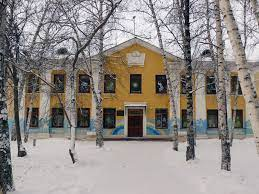 ПРОГРАММЫ ДОПОЛНИТЕЛЬНОГО ОБРАЗОВАНИЯ МБУДО "Детская Художественная Школа" г.Железногорск

9-12 лет 	ЖИВОПИСЬ
12-16 лет ДИЗАЙН
9-16 лет ДЕКАРОТИВНО-ПРИКЛАДНОЕ ТВОРЧЕСТВО
10-16 лет АРХИТЕКТУРА
14-18 лет ИЗОБРАЗИТЕЛЬНОЕ ИСКУССТВО